ORGANISMO GARANTE DEL DERECHO DE ACCESO A LA INFORMACIÓN
 Y
PROTECCIÓN DE DATOS PERSONALES
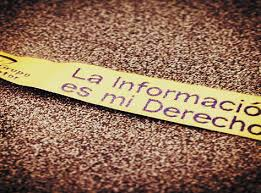 ¿Qué es un órgano garante?
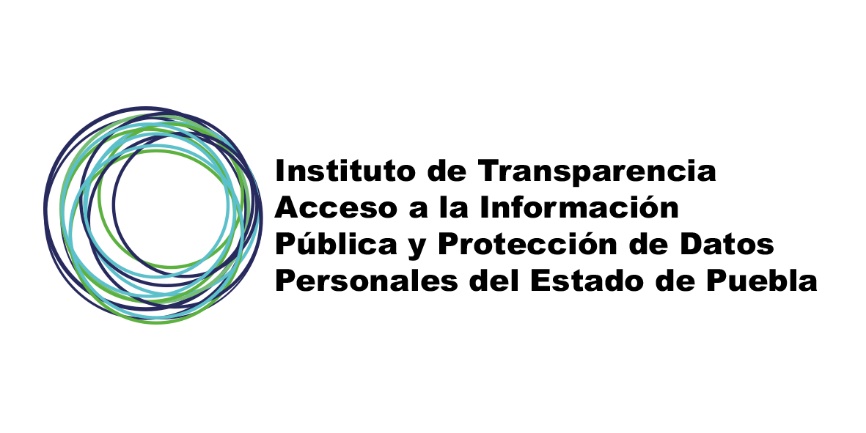 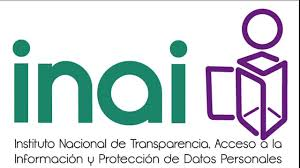 ¿Tlenoh ictosniqui se órgano garante?
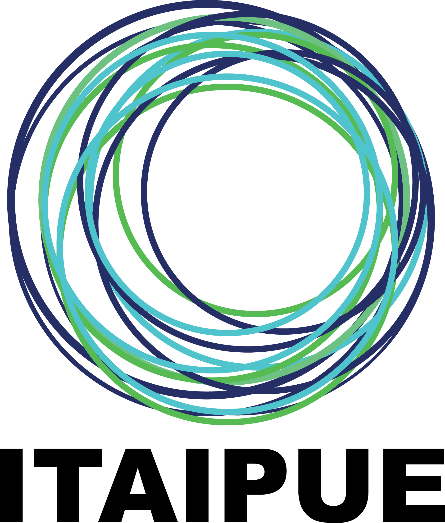 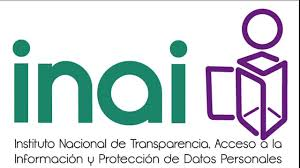 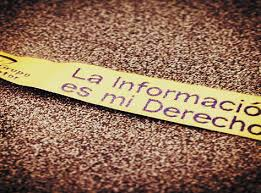 ¿Qué leyes 
nos regulan?
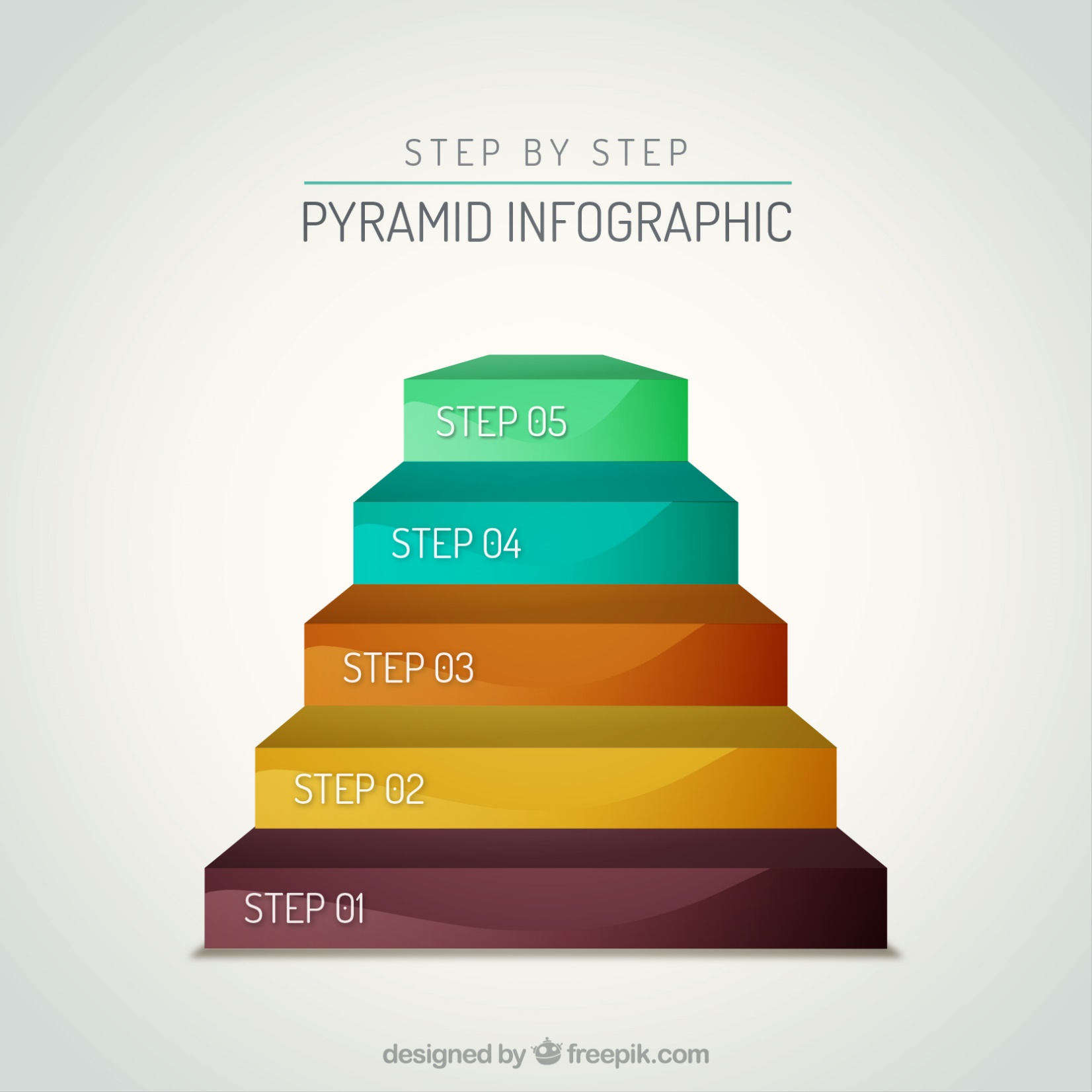 CONSTITUCIÓN
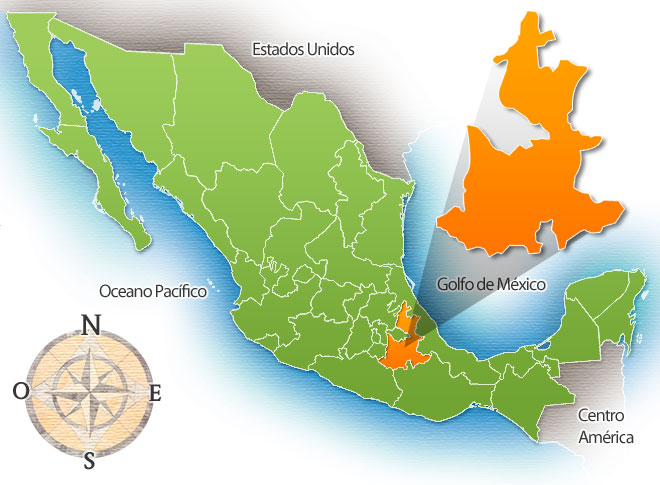 LEY GENERAL TRANSPARENCIA
LEY DE PROTECCIÓN DE DATOS- PRIVADOS
LEY DE TRANSPARENCIA LOCAL
LEY DE PROTECCIÓN DE DATOS - PÚBLICOS
¿Catliyeh in tlanauatil tlen tlamatlanih mamochiua yec in tiquitl?
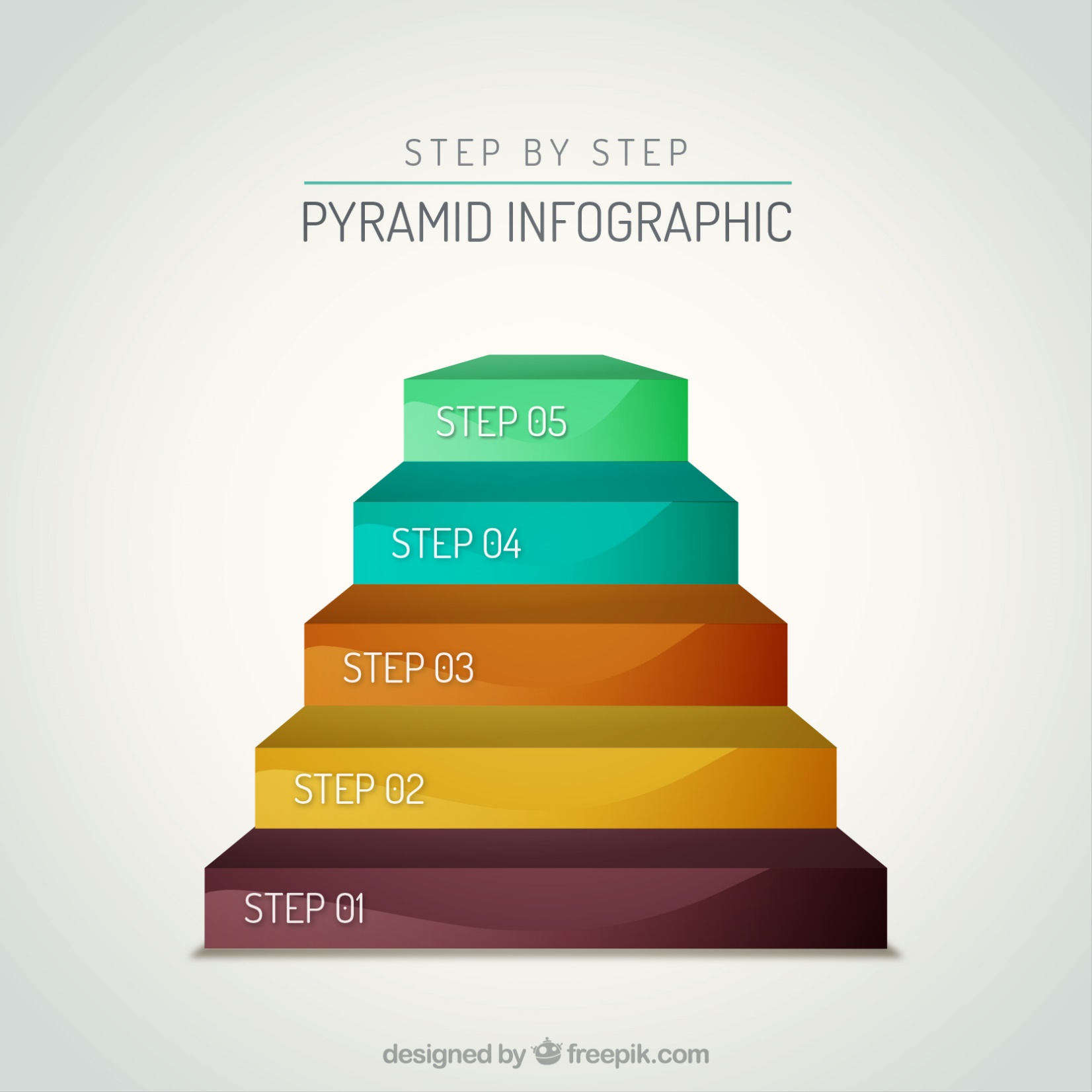 CONSTITUCIÓN
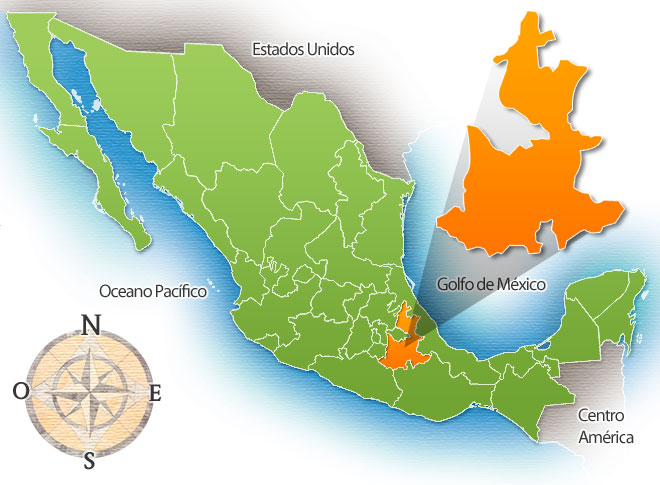 LEY GENERAL TRANSPARENCIA
LEY DE PROTECCIÓN DE DATOS- PRIVADOS
LEY DE TRANSPARENCIA LOCAL
LEY DE PROTECCIÓN DE DATOS - PÚBLICOS
¿Cuál es nuestra función principal?
Promover, Difundir y Garantizar en el Estado y sus Municipios, el acceso a la información pública y la protección a los datos personales en los términos que establezca la legislación de la materia.
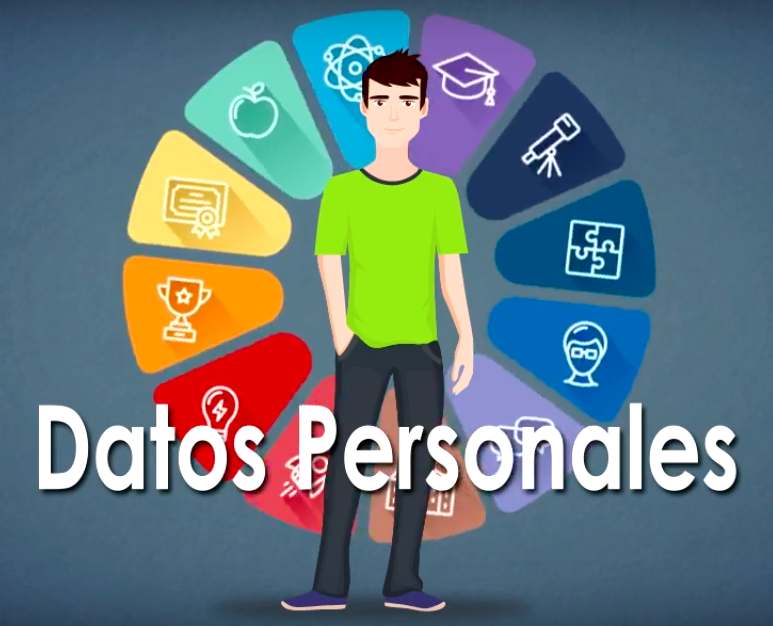 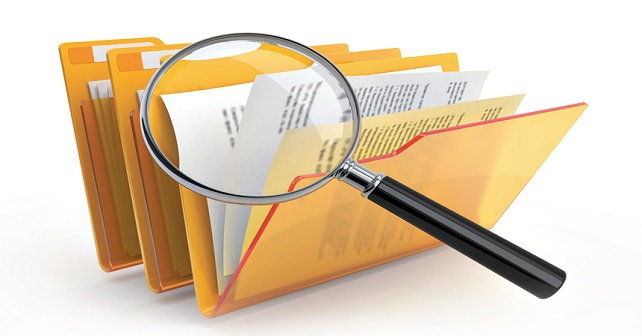 ¿Catliyeh yec in totiquiu?
Itteixmailtiah, ittematiltiah uan itquitah in Estados uan niMunicipios in tocniuan uili macpiayacan in información publica uan itquinpaleuiah tlen ihcuilutoc itich nimaman in tocniuan,quemeh  quintoua in tlanauatil.
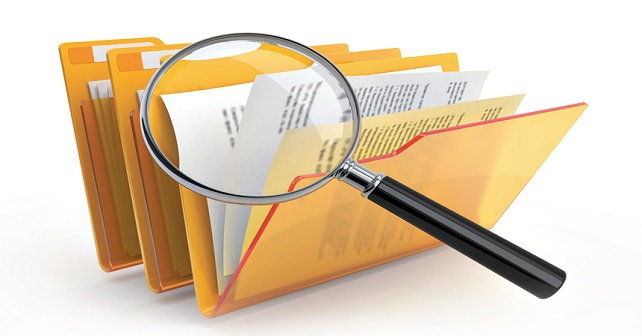 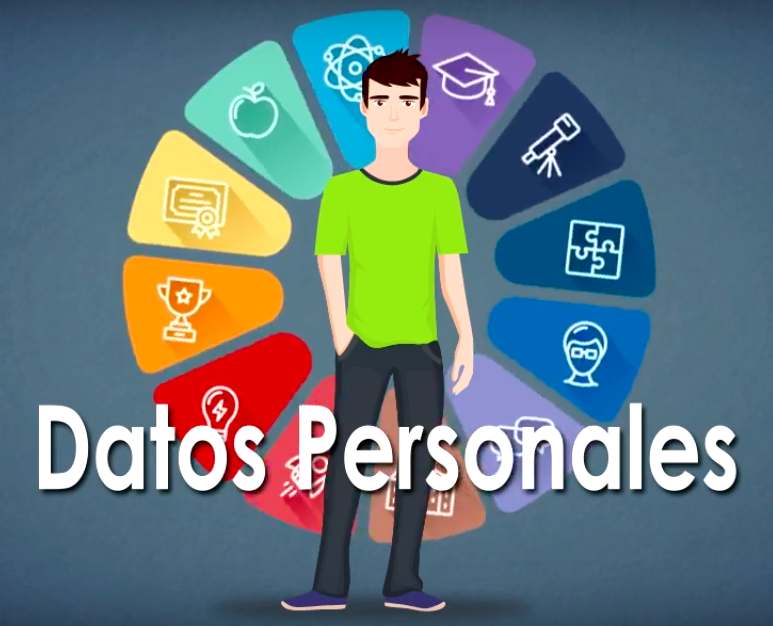 ¿Qué principios se deben cumplir?
Certeza
Eficacia 
Imparcialidad 
Independencia 
Legalidad
Máxima Publicidad
Máxima publicidad
Simplicidad y rapidez
Gratuidad del procedimiento
Costo razonable de la reproducción
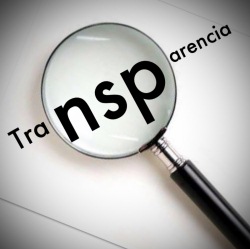 ¿Quenih icnamiqui  tiquitiaqueh?
Icteixpantiah nochi tlen mochiua
Amo oueh uan ica ihsiucayotl
Amo quexquich ihcuac icchiutoqueh nintiqui
Tlasohnesi tla quemah sequintlaxtlaua in amameh
Milauac
Yec tiquitl
Amo techicoitah
mahsic nochi tlen moniqui
Icchiuah yec inauac in tlanauatil
Mahsic iteicmatiltis nochi
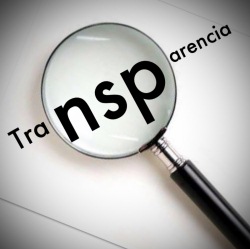 ¿Cuáles son nuestras actividades principales?
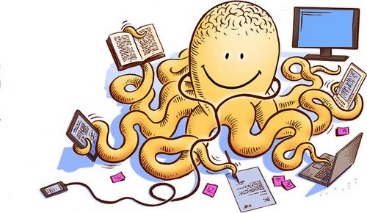 ¿Tlenoh tiquitl itchiuah?
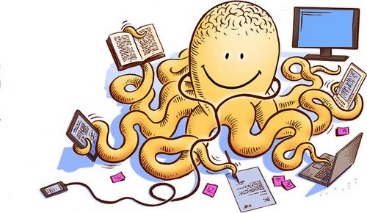 SOLICITUDES DE ACCESO
A LA INFORMACIÓN
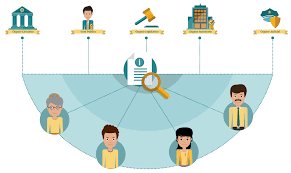 RESPONDE
UNIDADES DE TRANSPARENCIA
MANIFIESTA SUS PREGUNTAS E INQUIETUDES
QUENIH ITCONTLAHTLANIS TLEN ITCONNIQUI ITCONMATIS
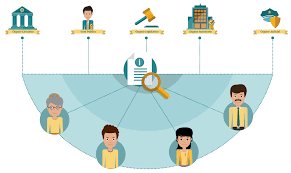 RESPONDE
Tlananquilia
CAMPA CATQUI IN INFORMACION YEC CHIPAUAC
IN TOCNIUAN  ICTLATLAHTLANIH NOSO ICPIAH TLAHTLANILIS.
Medios para presentar una solicitud de acceso a la información:
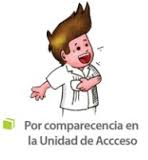 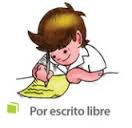 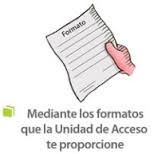 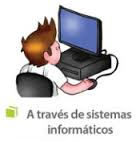 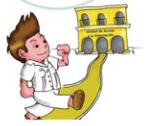 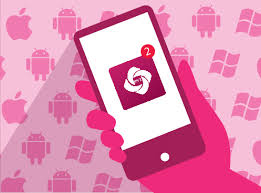 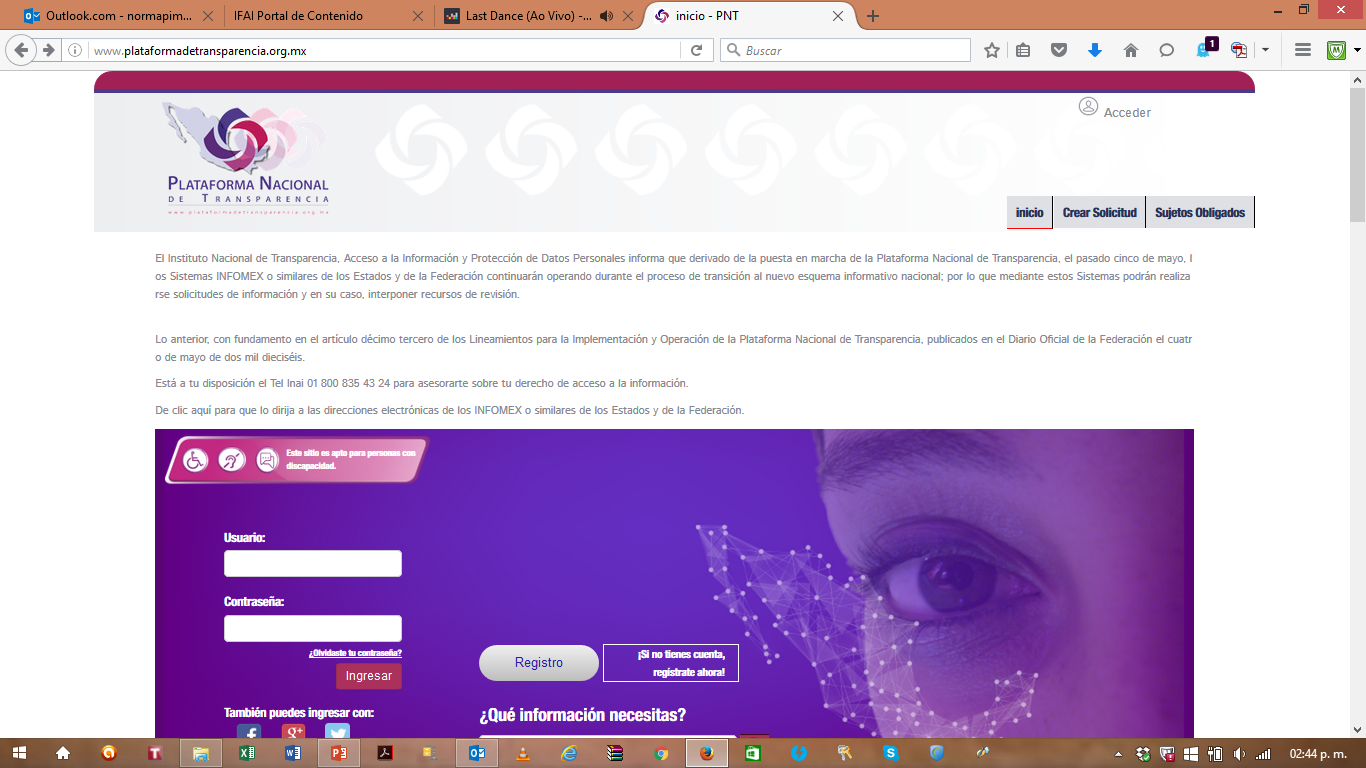 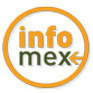 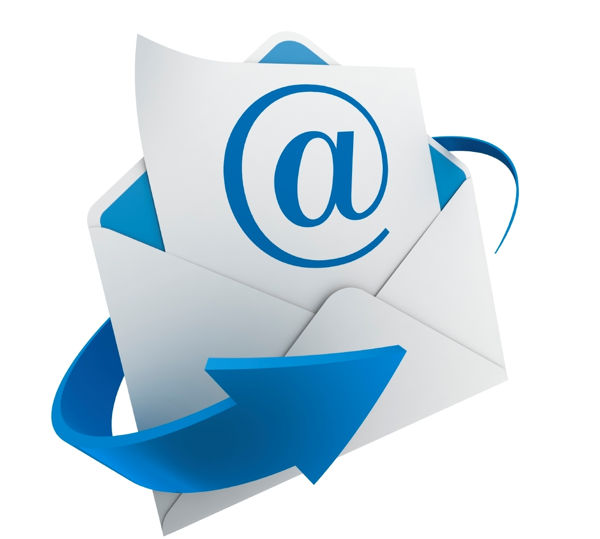 Correo electrónico
¿Quenih uilis itcontlahtlanis in información?
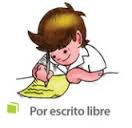 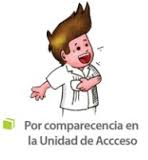 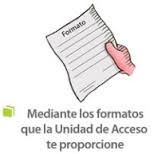 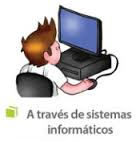 Monohma itconihcuilos
Ica amameh tlen mitzonmactisqueh
Ica in internet
Itcontlatlahtlanitu
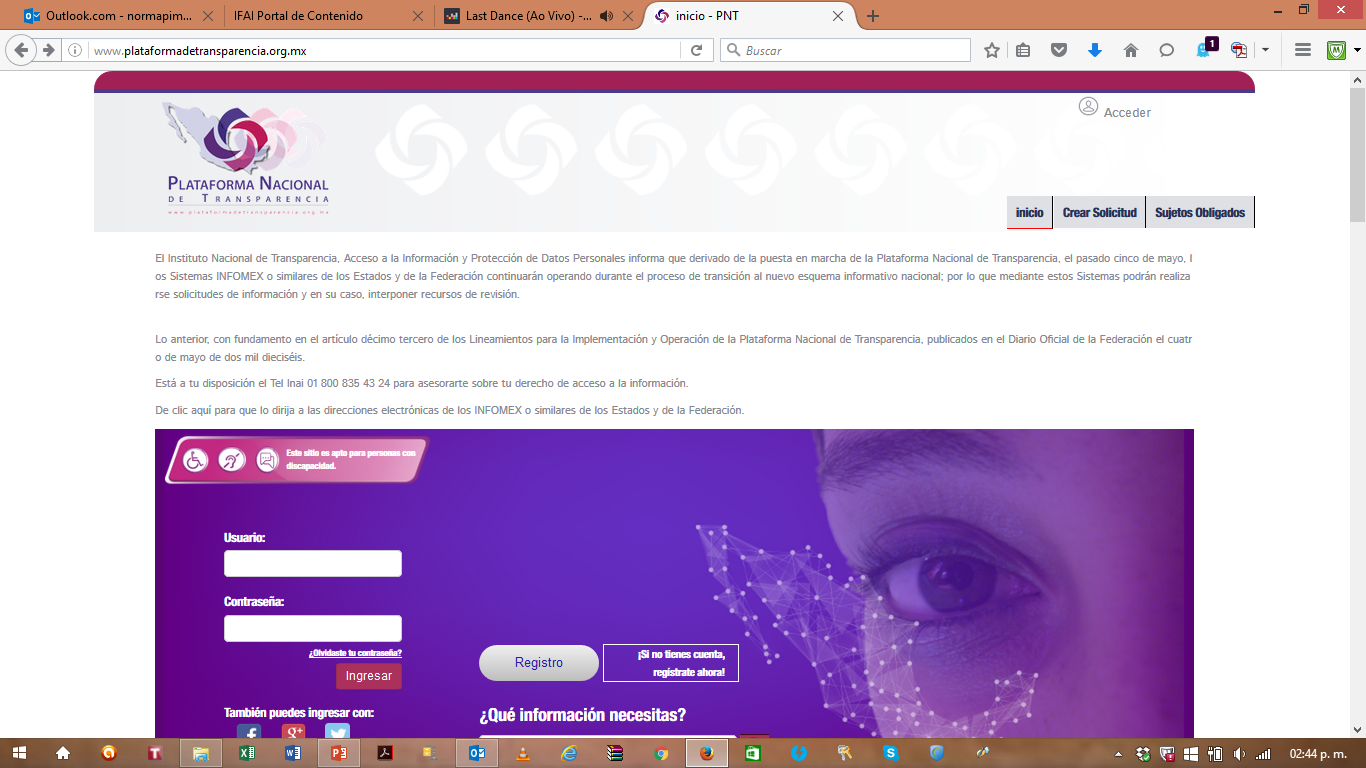 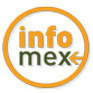 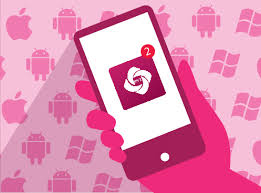 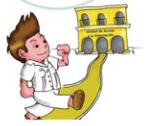 Ica correo electrónico
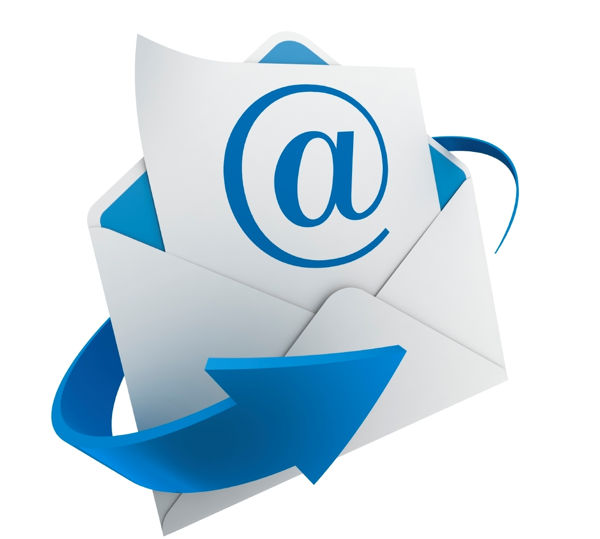 MEDIOS DE IMPUGNACIÓN
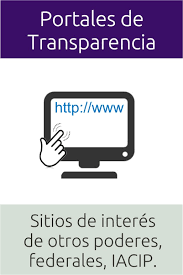 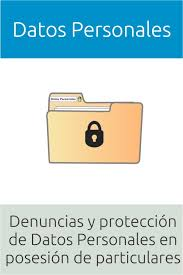 Recurso de Revisión
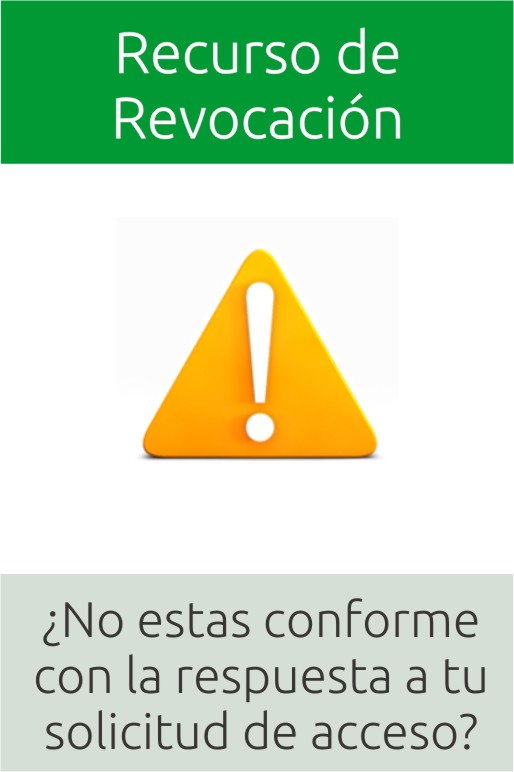 ¿No estás conforme con la respuesta a tu solicitud de acceso?
Campa itconteiluis amo itconuilita in informacion
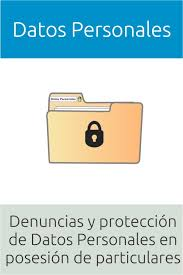 campa ictlatlatah max cuali
Itich in  ternet 
Portal de transparencias
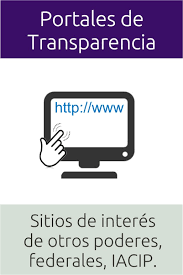 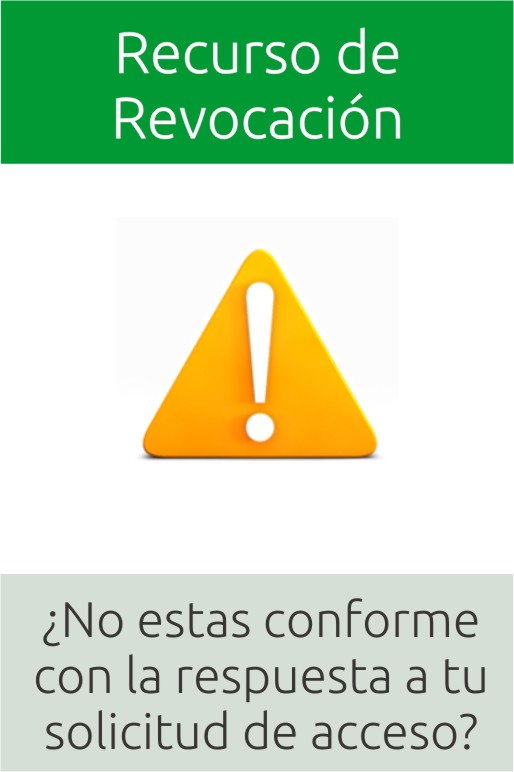 ¿amo ityequita quen omitznanquilihqueh quemeh  in solicitud tlen ottitlan?
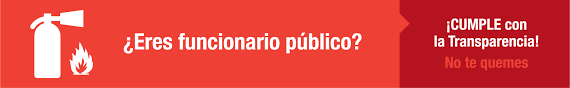 Cumplimiento de resoluciones, medidas de apremio y sanciones
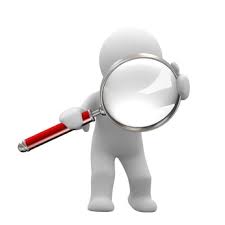 … también de personas físicas y morales privadas
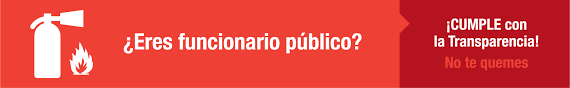 Tla tontiquiti itich in tiquiuahcayotl?
Ixcontematilti in chipaucatiquitl
 
amo xonmotlahtlati
Ixconchiua tlen mitzoniluiah tlen mitznahnauatiah uan ohcon amo mitztlaxtlaualtisqueh.
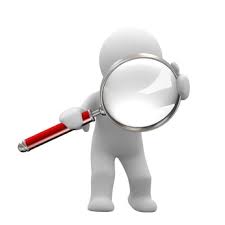 … sannouqui tla tonpoui quemeh personas física, moral, noso quemeh privada amo inauac in tiquiuahqueh.
Recurso de Impugnación y Facultad de Atracción
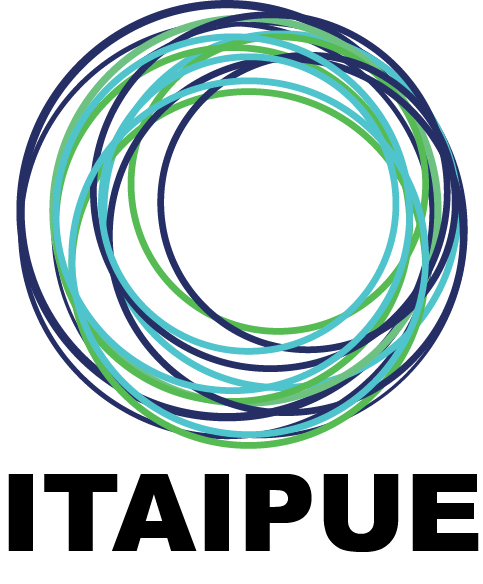 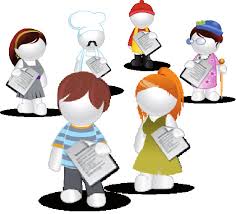 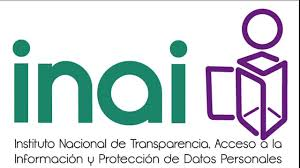 Recurso de Impugnación uan in facultad de Atracción yeh nin tlamatlani tla amo mitznanquiliah yec
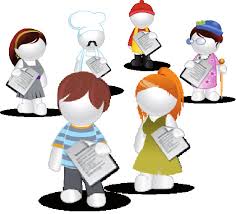 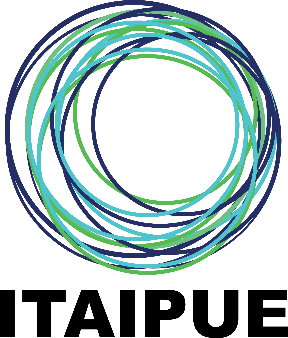 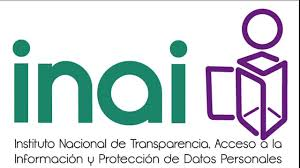 PORTALES DE OBLIGACIONES 
DE TRANSPARENCIA
Información pública
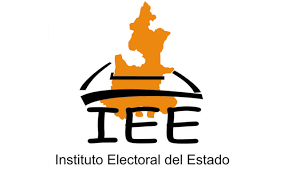 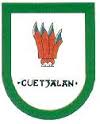 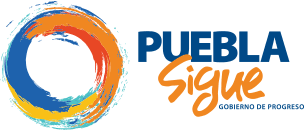 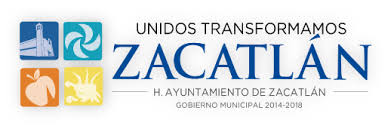 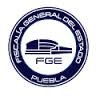 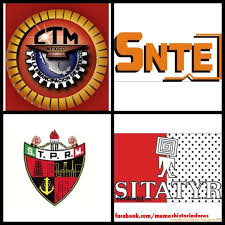 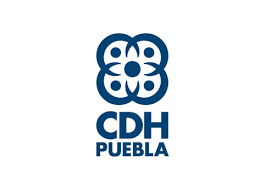 In tlen icnamiqui icteixpantisqueh nintiquiu
Información pública de oficio
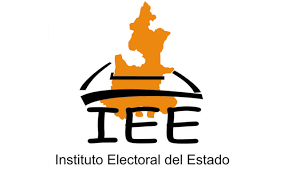 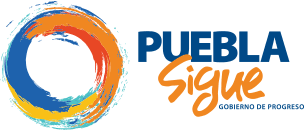 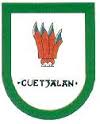 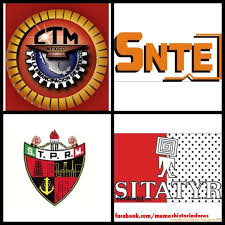 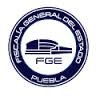 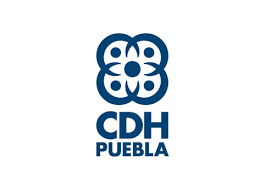 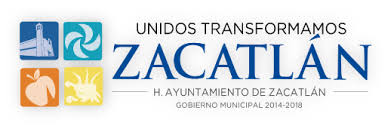 ACCESO A LA INFORMACIÓN y 
PROTECCIÓN DE LOS DATOS PERSONALES
Difusión, promoción, capacitación, regulación
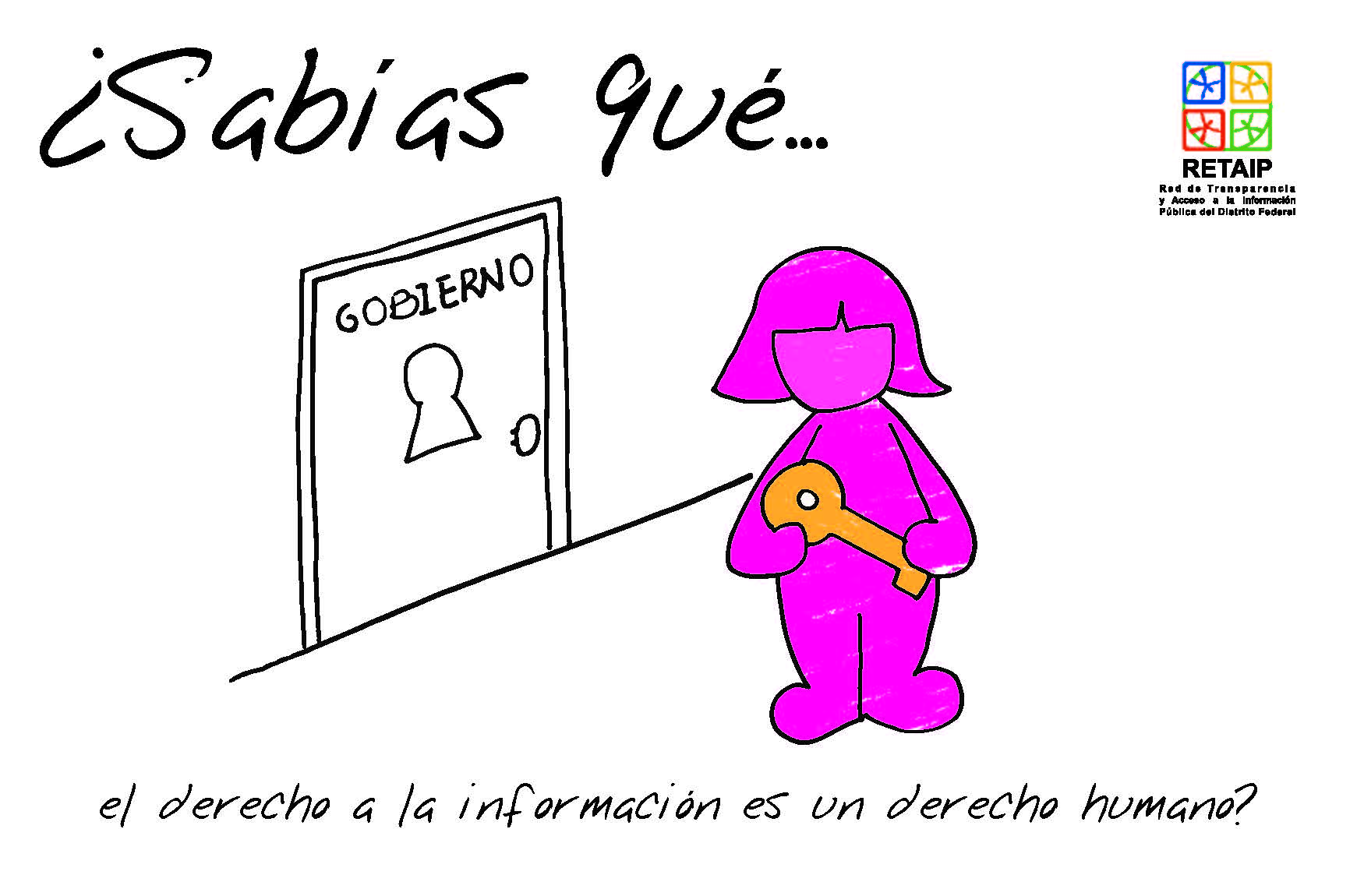 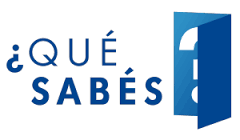 ACCESO A LA INFORMACIÓN y PROTECCIÓN DE LOS DATOS PERSONALES
Itematiltiah, itteixmatiltia, ittemachtiah, itquitah mamochiua in tiquitl
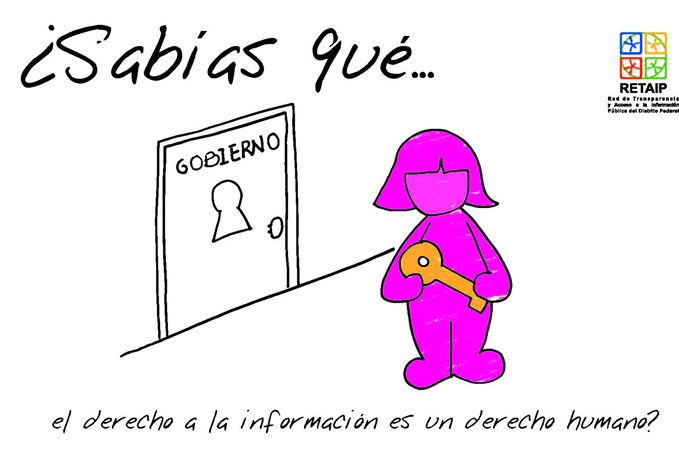 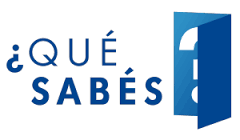 ¿Tlenoh itmatih?
CULTURA DE LA TRANSPARENCIA, TRANSPARENCIA PROACTIVA, GOBIERNO ABIERTO
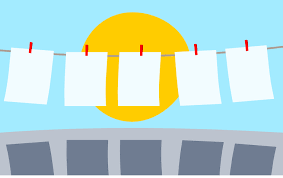 Uso de lenguaje sencillo, sin tecnicismos
Participación ciudadana en las decisiones públicas
Difusión de información sin obligación legal
CULTURA DE LA TRANSPARENCIA, 
TRANSPARENCIA PROACTIVA, 
GOBIERNO ABIERTO
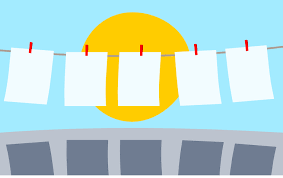 In tocniuan quixmatih quenih mochiua in tiquitl.
Amo mamocui cuahcualtlehtol
Innohmah icteixpantia in tiquitl amo moniqui ica tiquiuahcayotl.